Unit 4
I like monkeys!
Lesson Two - Grammar
Hello song
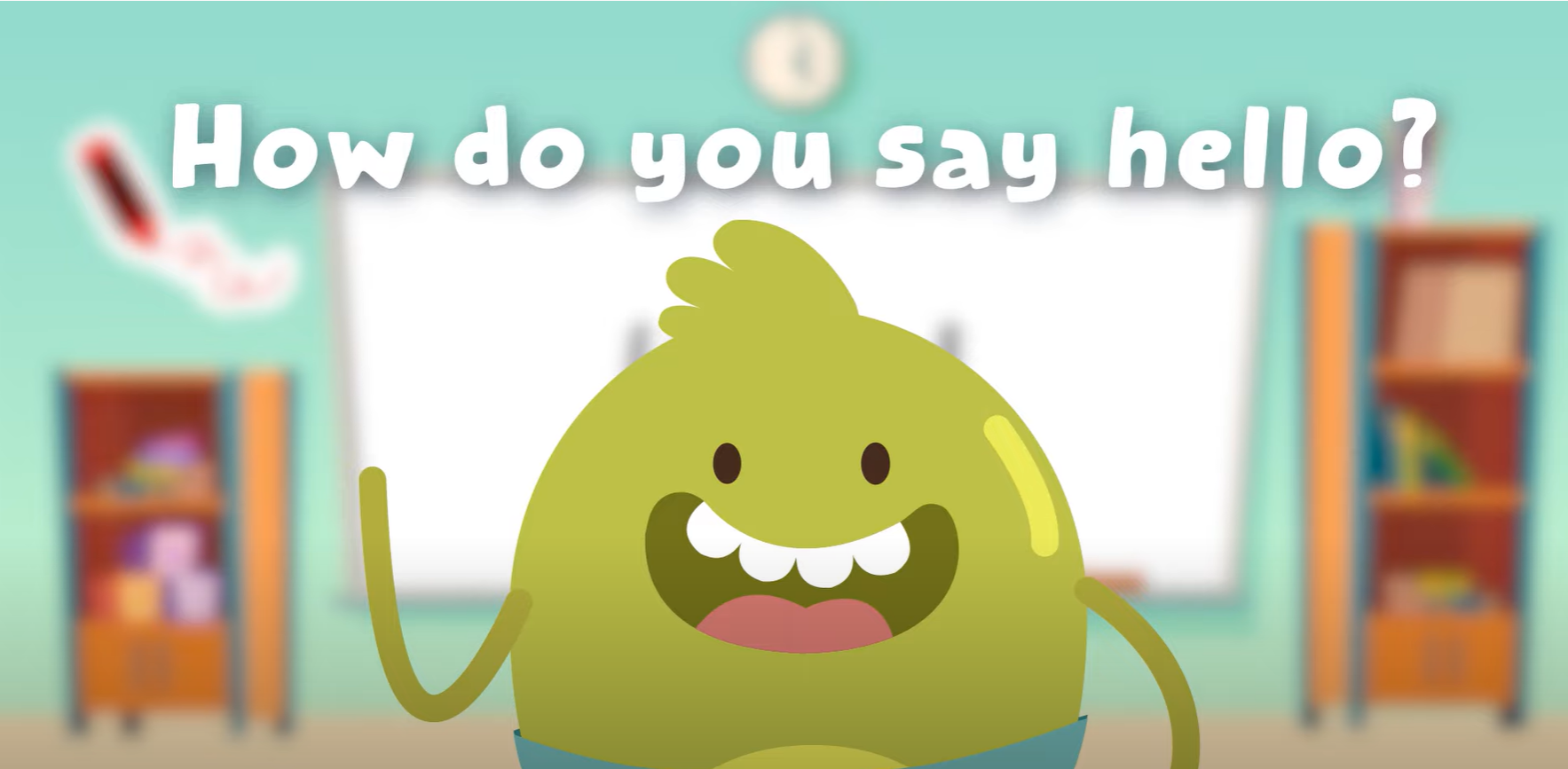 Give me five
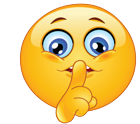 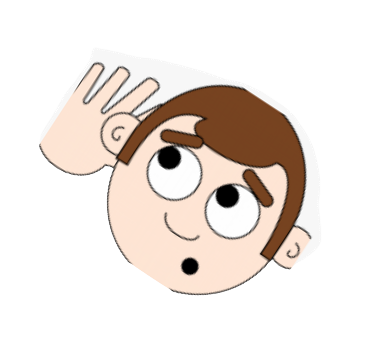 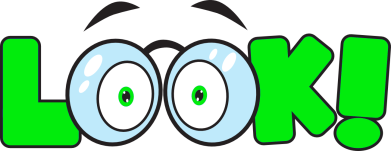 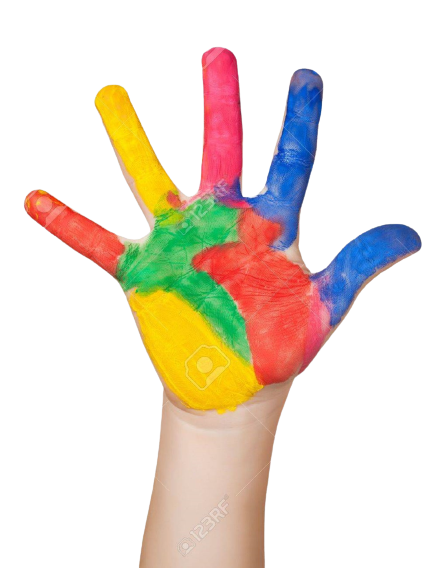 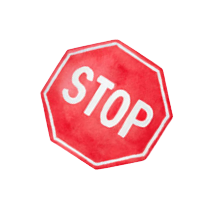 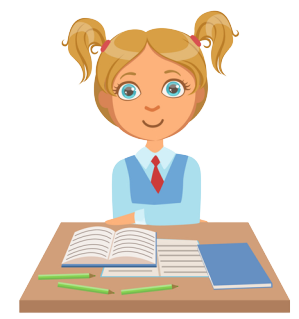 Remember
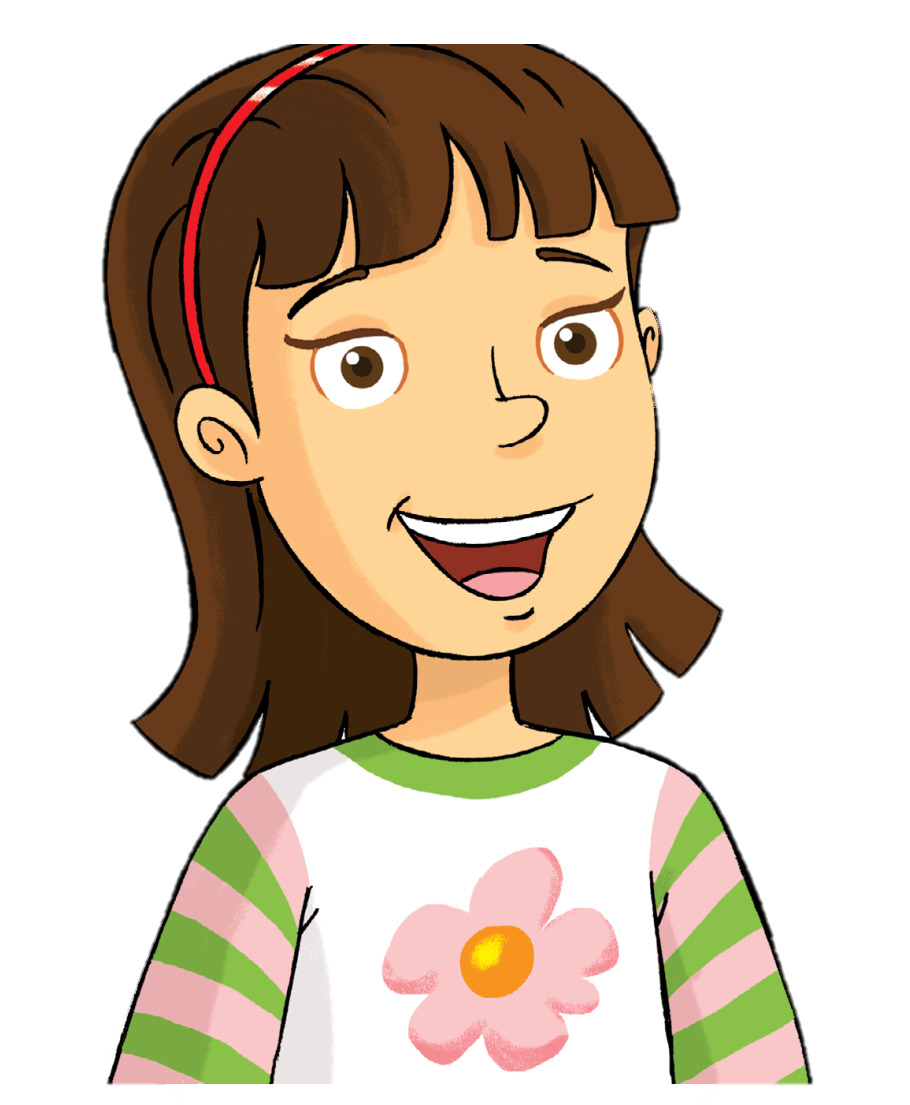 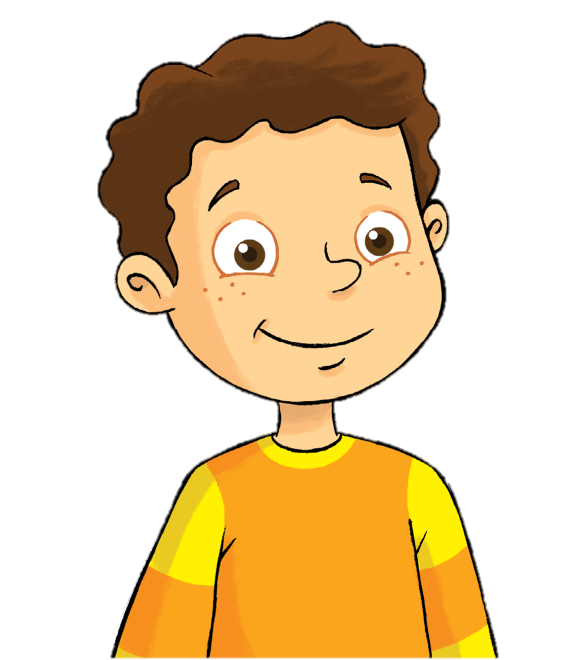 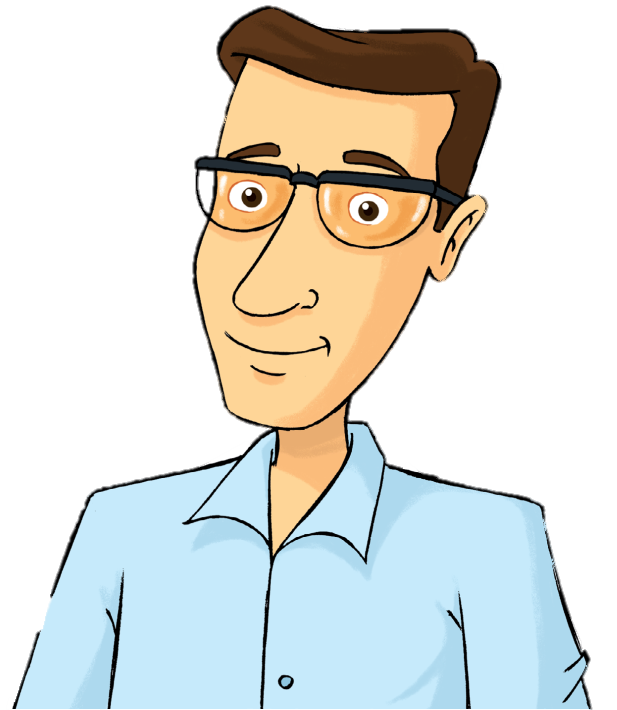 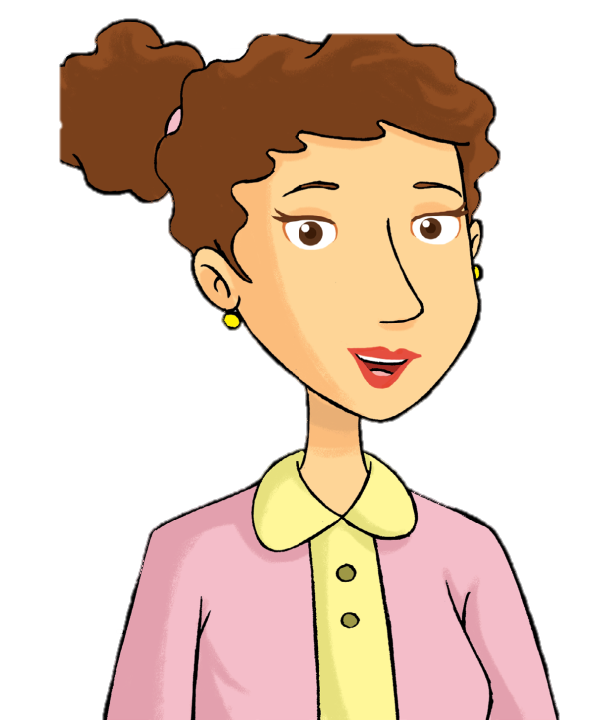 Rosy
Billy
mom
dad
Watch and Say
Listen and Chant
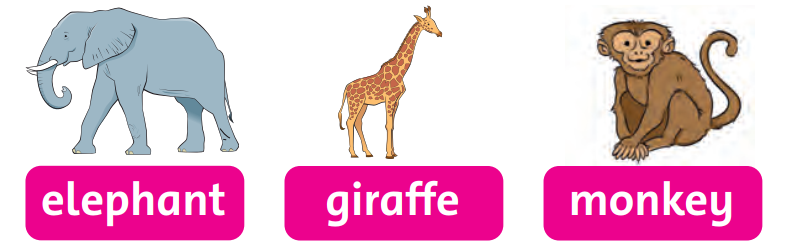 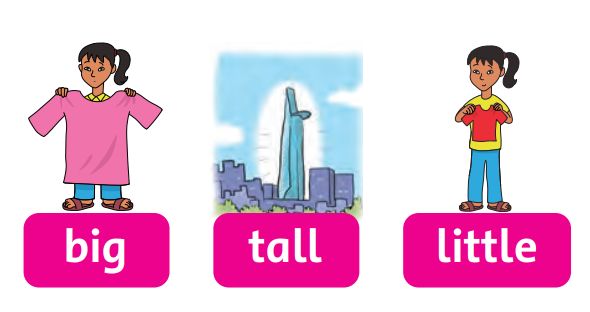 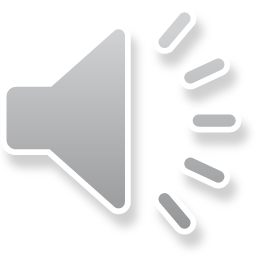 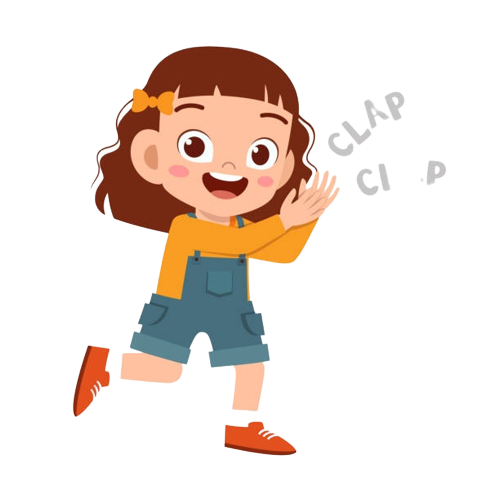 Good job!
Listen and Point
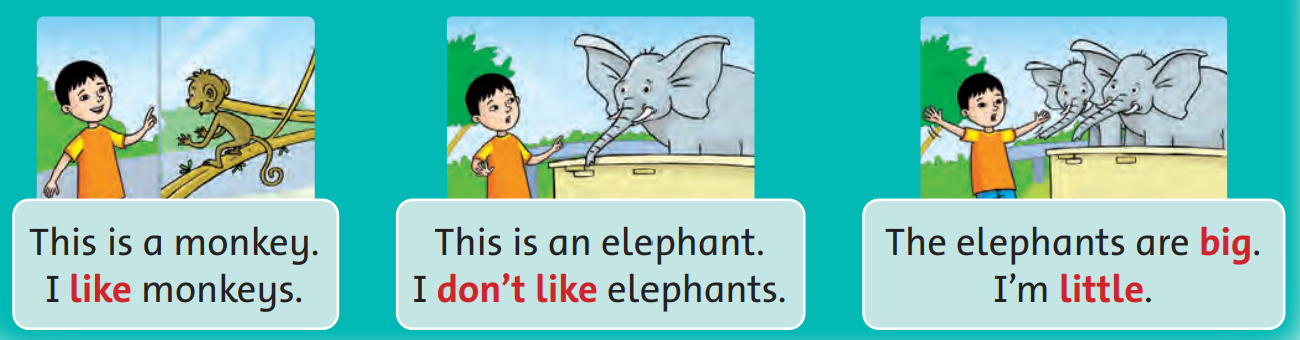 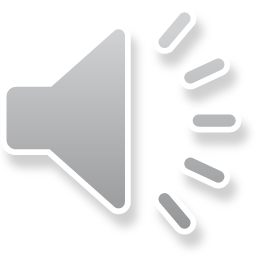 Work in Pairs
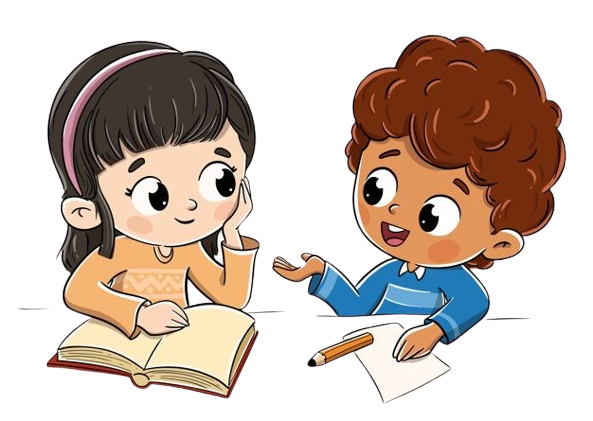 Point and Say
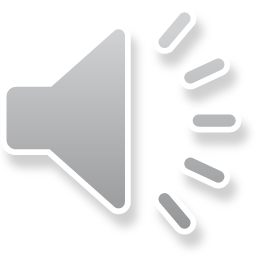 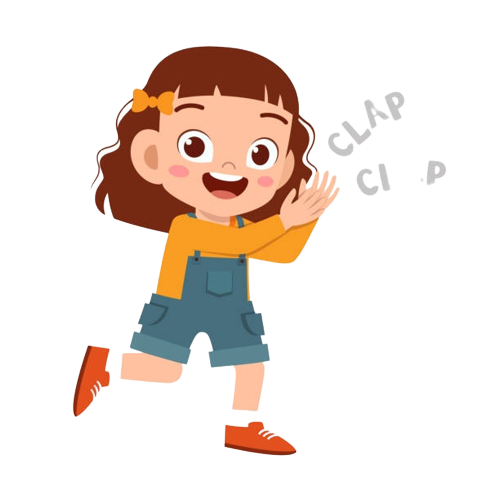 Good job!
Look and Say
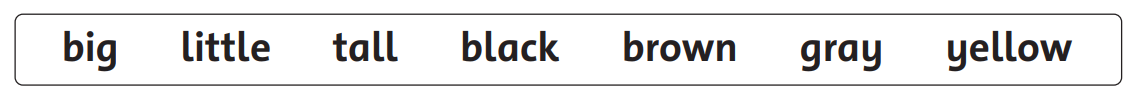 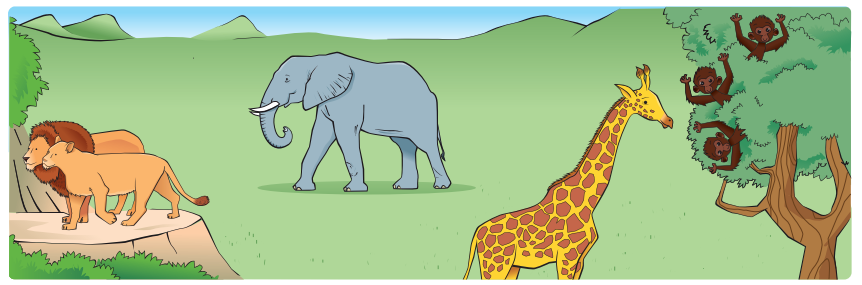 Work in Pairs
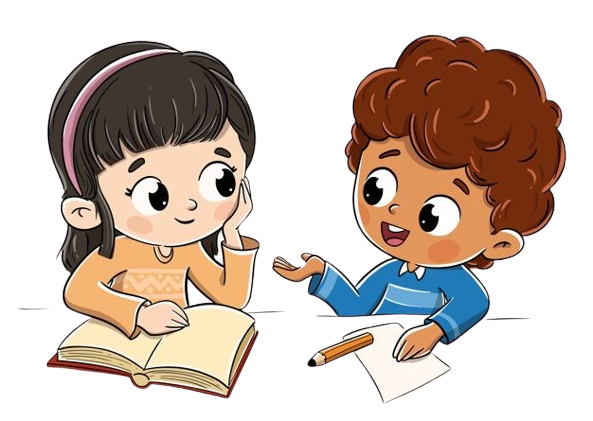 Point and Say
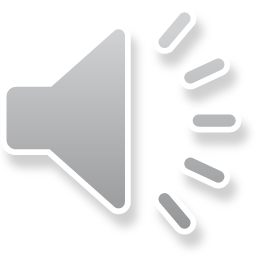 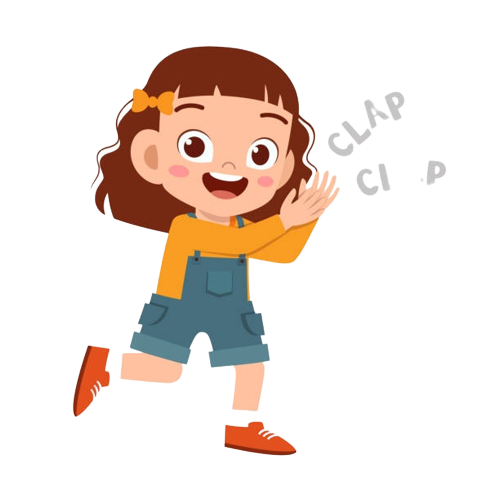 Good job!
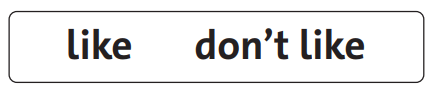 Write
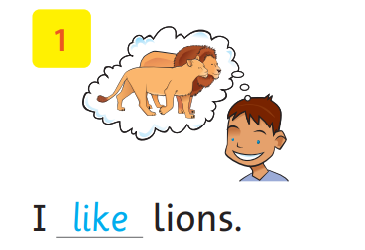 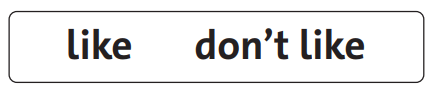 Write
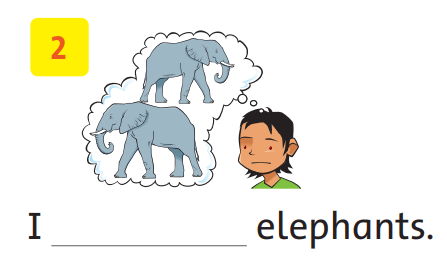 don’t like
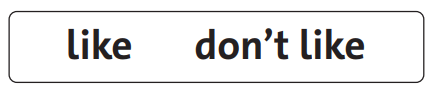 Write
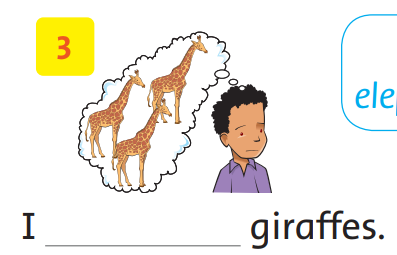 don’t like
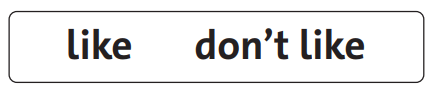 Write
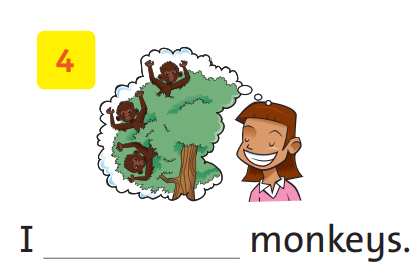 like
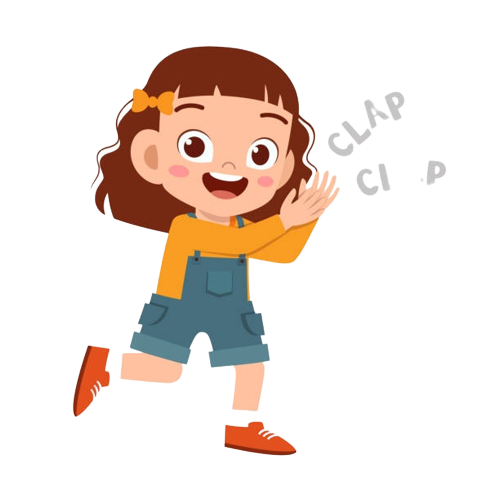 Good job!
Game
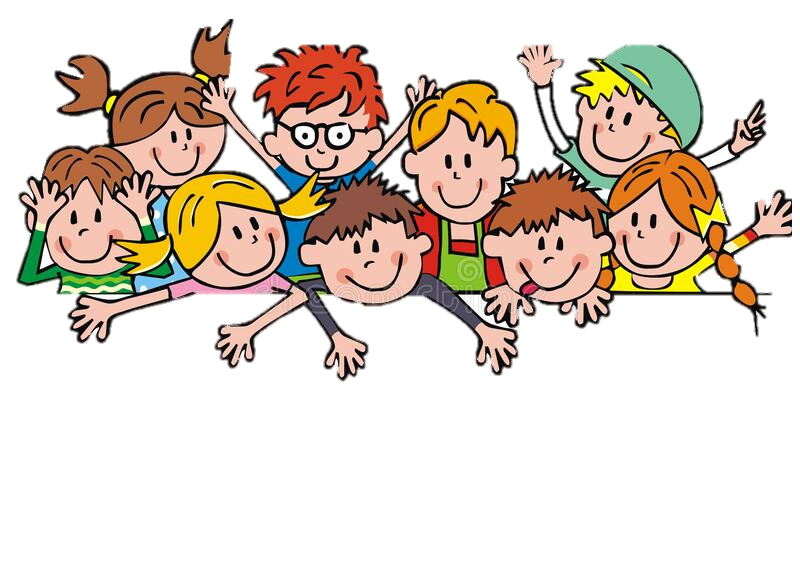 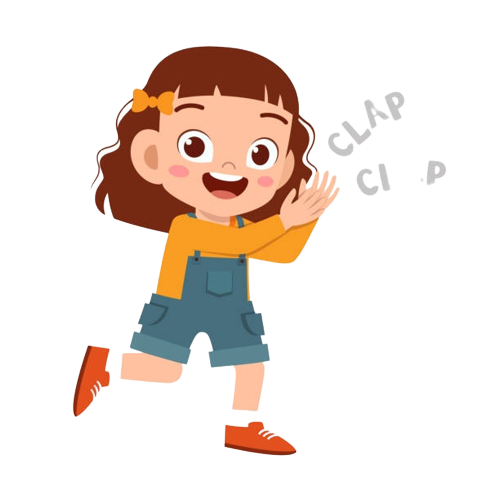 Good job!
homework
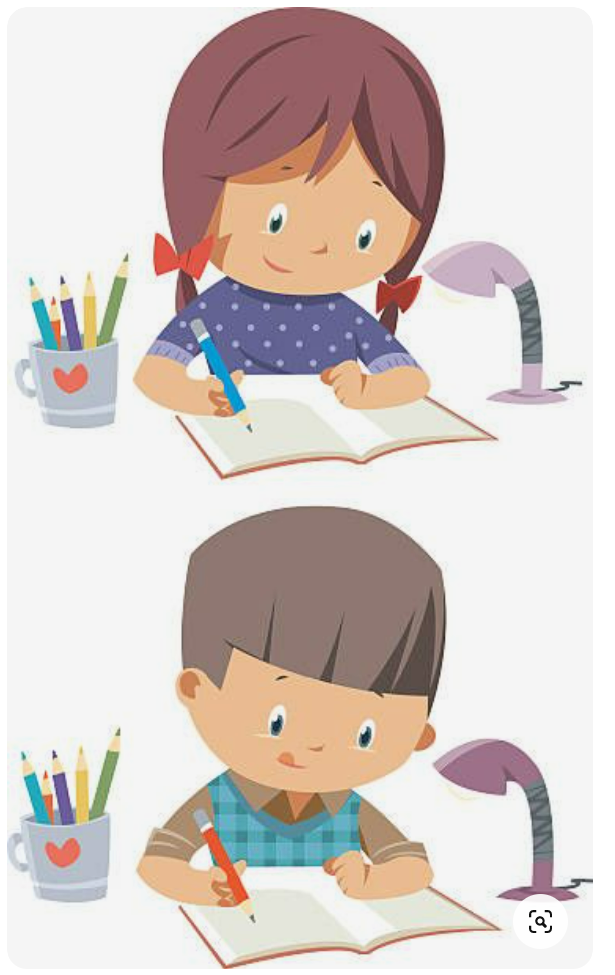 Goodbye!
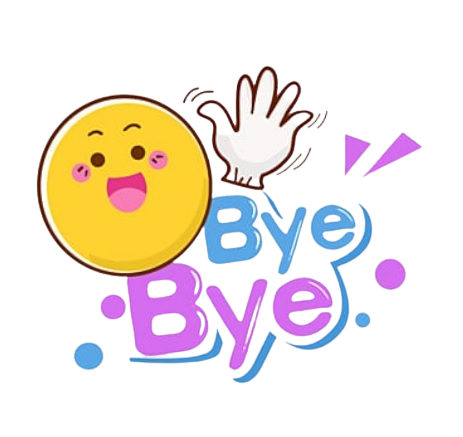 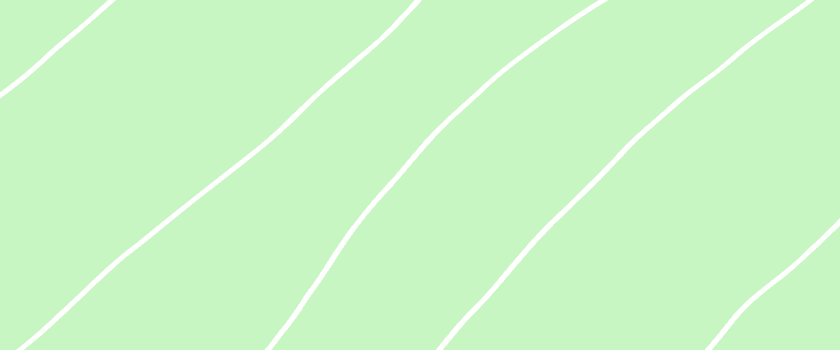 Please keep this slide for attribution